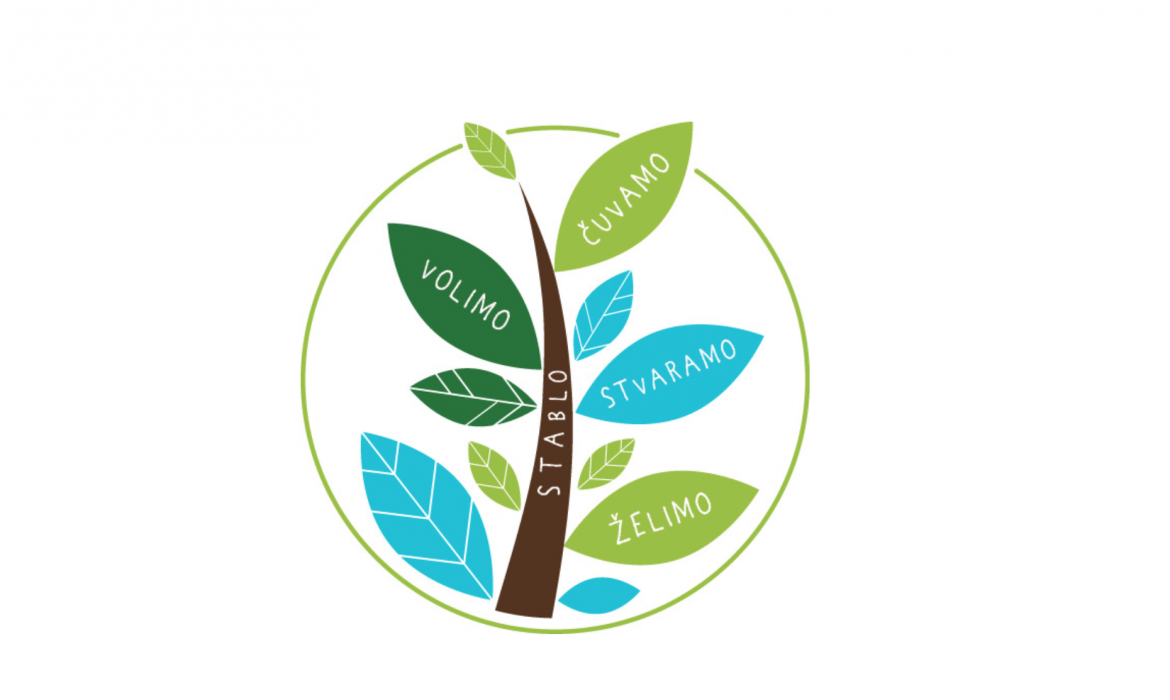 Projekt„Želim stablo”
OŠ Kamen-Šine 
Split
Naša škola uključila se u projekt „Želim stablo“ izdavačke kuće Profil Klett
Riječ je o projektu kojim se potiče sadnja stabala, a cilj mu je spoznati pravu vrijednost stabla za okoliš, zajednicu i pojedinca te poboljšati zrak
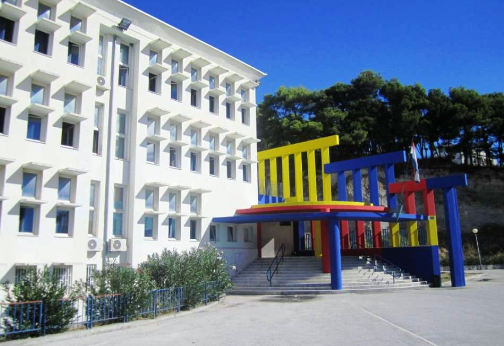 Školama je izdavačka kuća Profil Klett donirala  set za zalijevanje biljaka koji se sastoji od senzora za mjerenje vlažnosti tla u kojem je biljka posađena i pumpe za vodu






Spajajući taj senzor na micro:bit i njegovim progamiranjem, postižemo da micro:bit zalijeva biljku
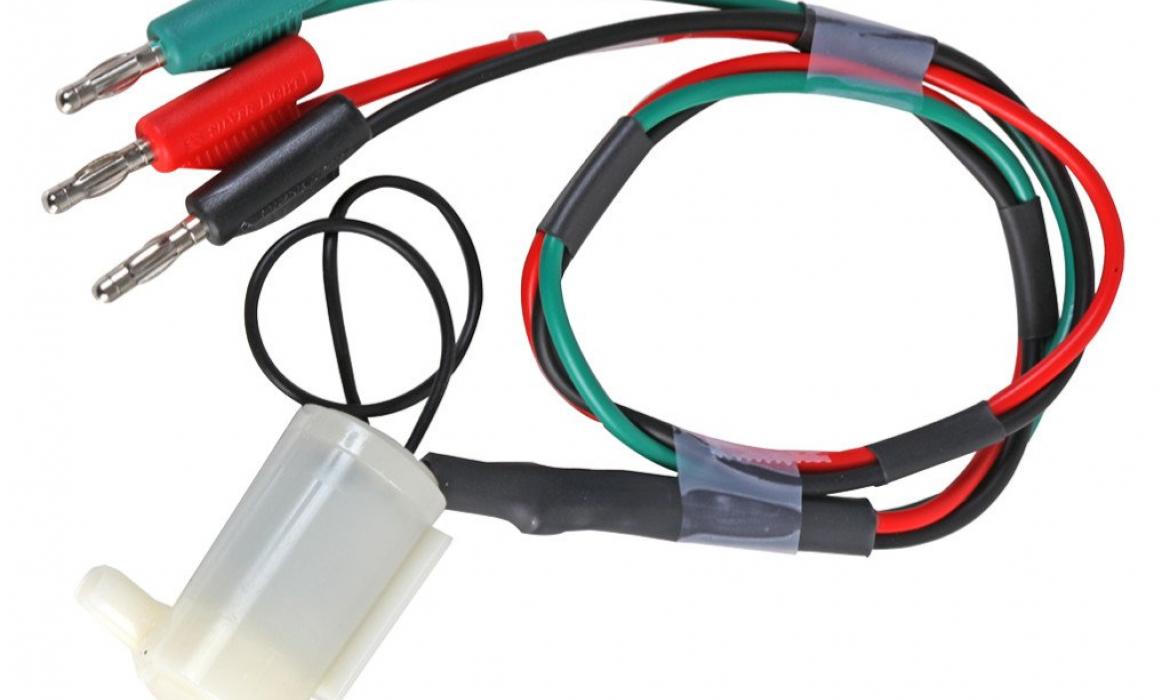 Ciljevi projekta:
Kroz suradnju učenika razredne i predmetne nastave razvijati kod učenika :
sposobnost promatranja i mjerenja
pozitivan i savjestan odnos prema radu
društvenu i ekološku svijest učenika
logičko mišljenje i zaključivanje
Aktivnosti
Programiranje micro:bita
Postavljanje seta za zalijevanje u jednu sadnicu
Praćenje temperature zraka, vlažnosti tla,  zalijevanje sadnica običnom i obojanom vodom
Predstavljanje rezultata kao istraživački rad nastao suradnjom učenika razredne i predmetne nastave, te kao korelacija IKT-a sa ostalim predmetima
Izvođenje zaključaka
Opis projekta
U projektu su sudjelovali učenici 2.b i 4.a razreda, članovi eko grupe te učenici koji pohađaju informatiku
S učenicima su na projektu radile učiteljice razredne i predmetne nastave naše škole: Ljiljana Katinac, Ivana Lolić Bilić, Mirjana Kovačević-Bašić, Meri Juras i Marina Perica
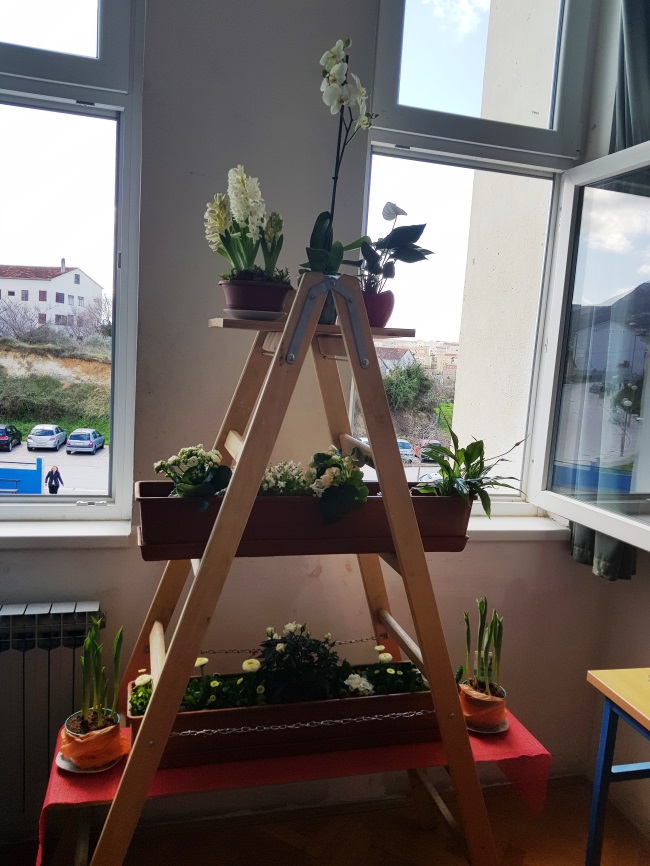 Opis projekta
Učenici su pratili rast i razvoj biljaka te su uz pomoć micro:bita mjerili količinu vlage u zemlji, pokretali pumpu za vodu te mjerili temperaturu zraka
Dobivene vrijednosti prikazali su tablično
Dio biljaka je zalijevan vodom obojanom plavom jestivom bojom a dioobičnom vodom radi usporedbe
Ideja je bila da će bijeli cvjetovi biljaka zalijevani obojanom vodom poplaviti
Programiranje micro:bita
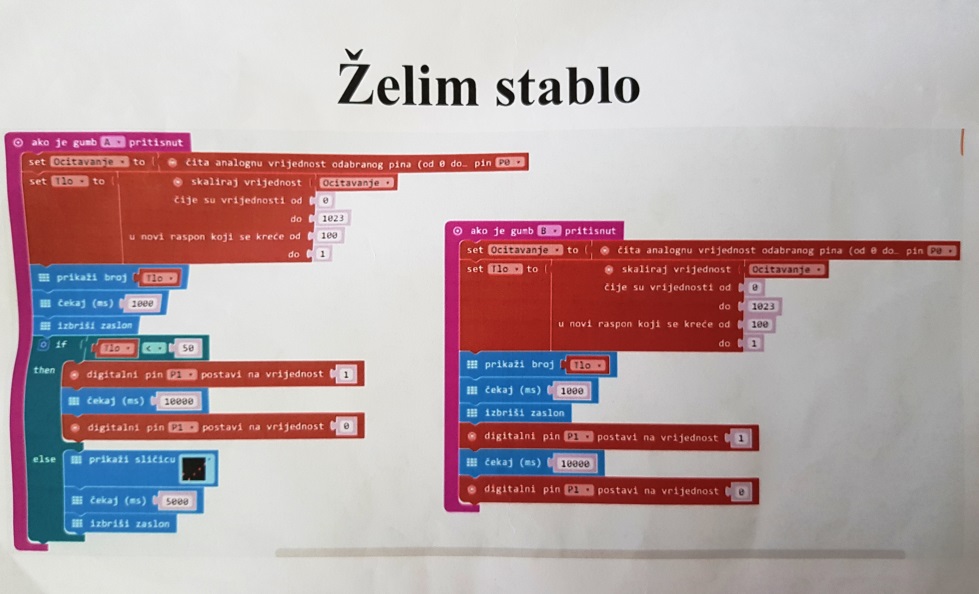 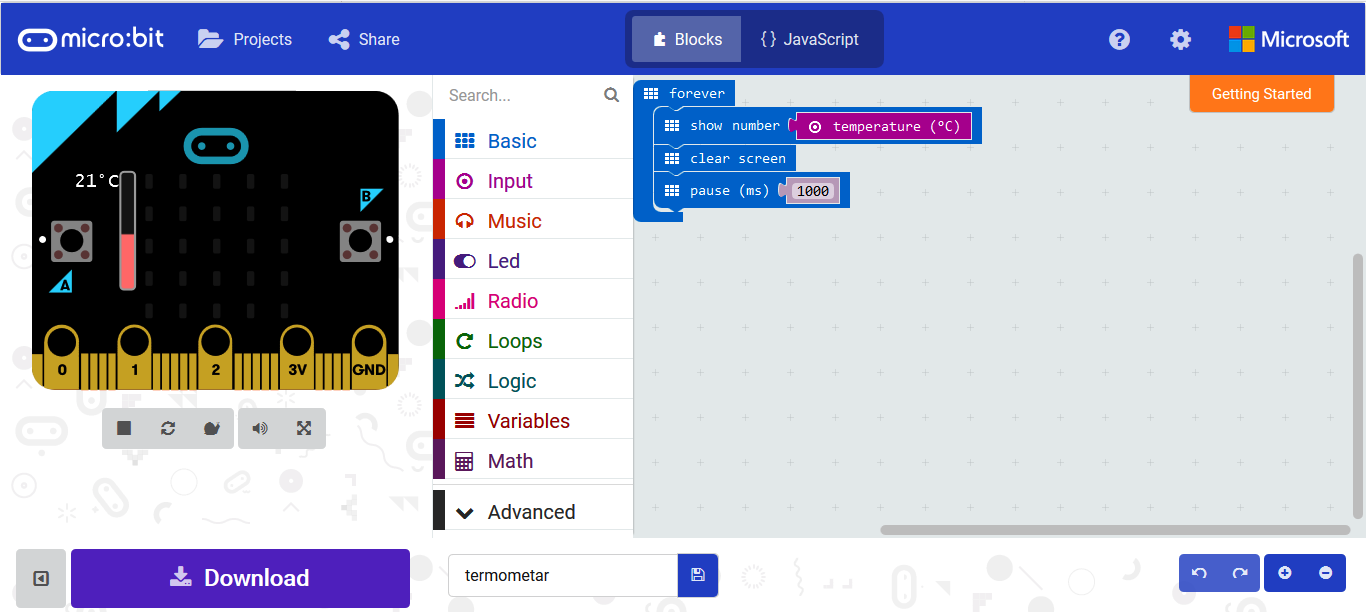 Postavljanje seta za zalijevanje
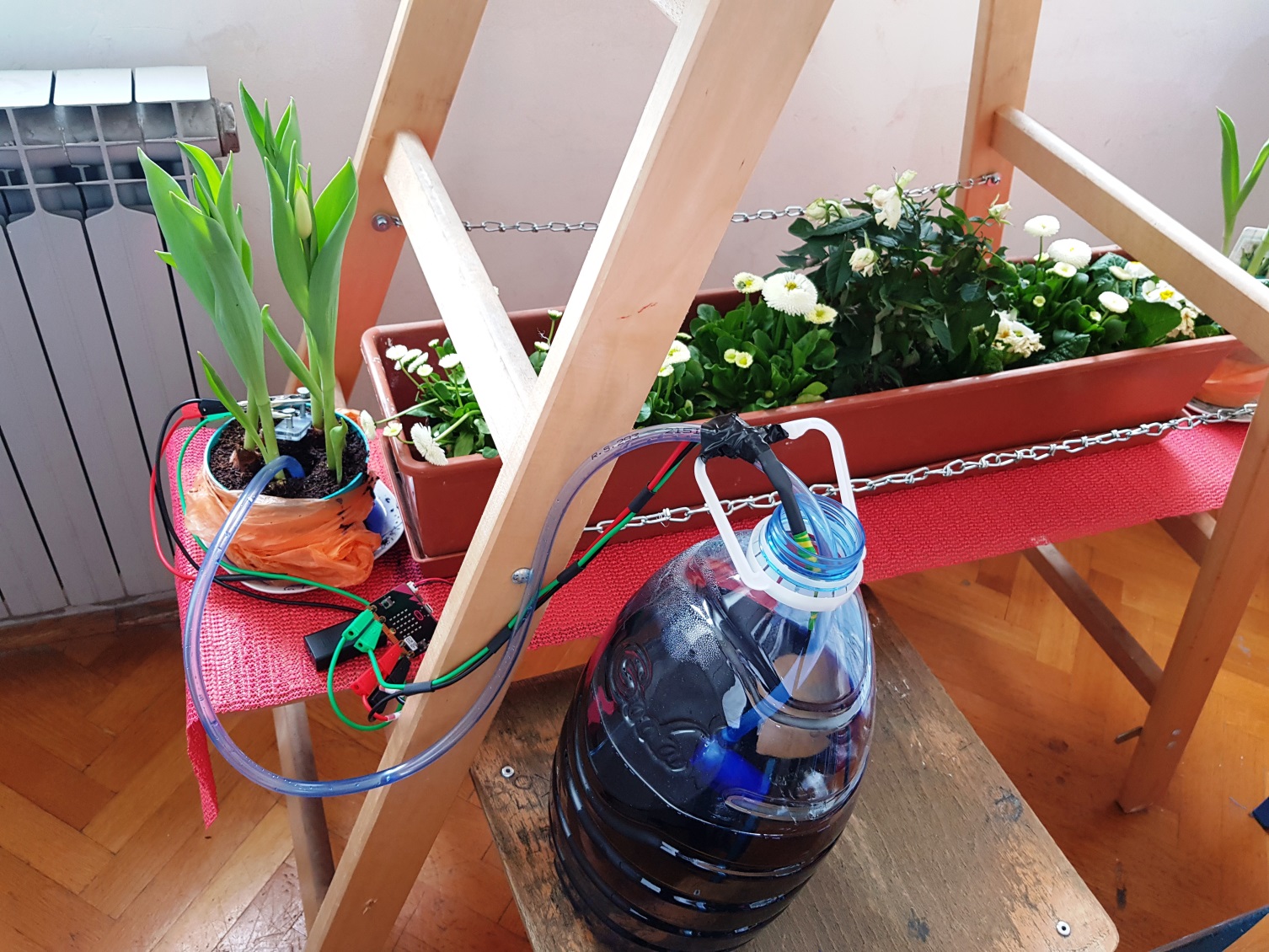 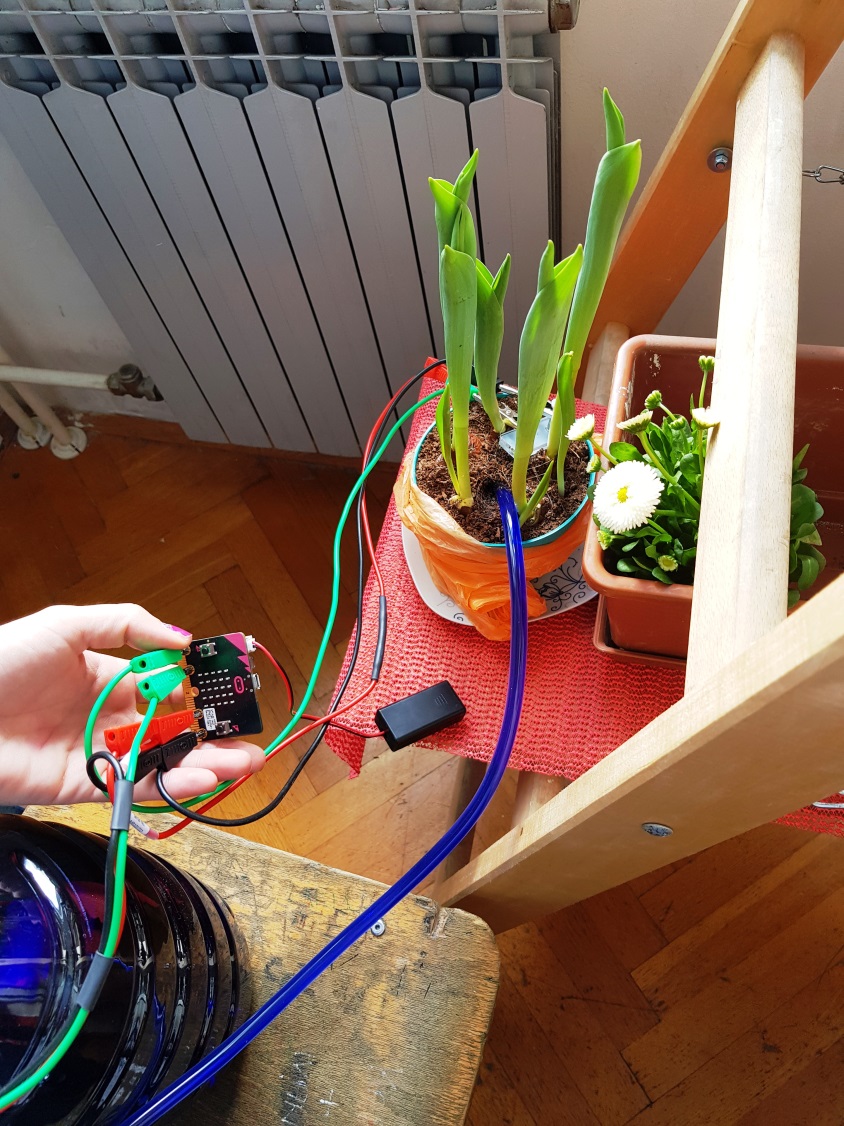 Mjerenje temperature micro:bitom
Praćenje napredovanja biljaka
Vlažnost tla
Micro:bit je programiran da se pokreće pumpa za zalijevanje ukoliko je vlažnost tla ispod 50
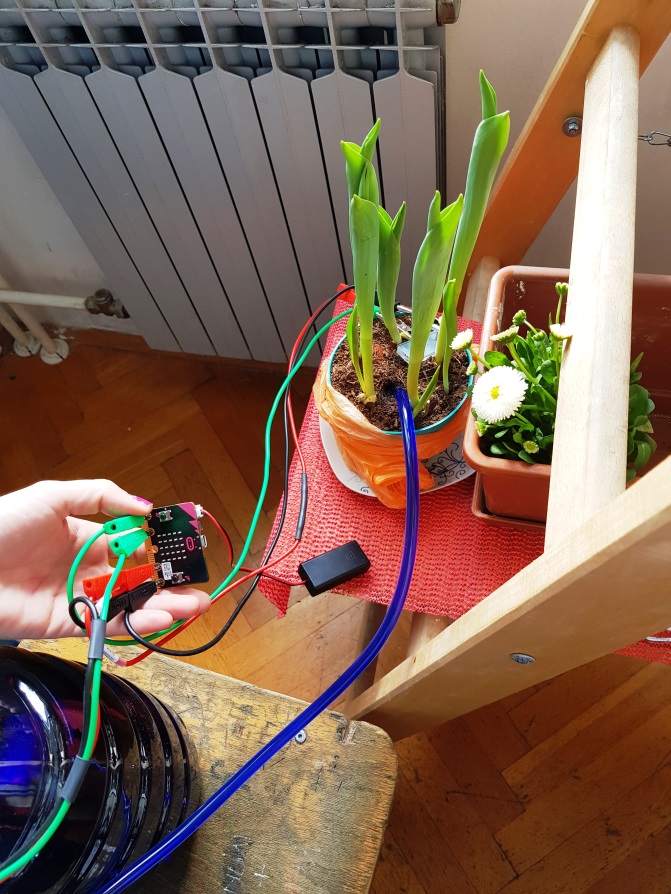 Vlažnost tla
Kao što smo pretpostavili zbog kratkoće promatranja, a samim tim i malog broja zalijevanja obojanom vodom, cvjetovi nisu uspjeti poplaviti prije nego su uvenuli
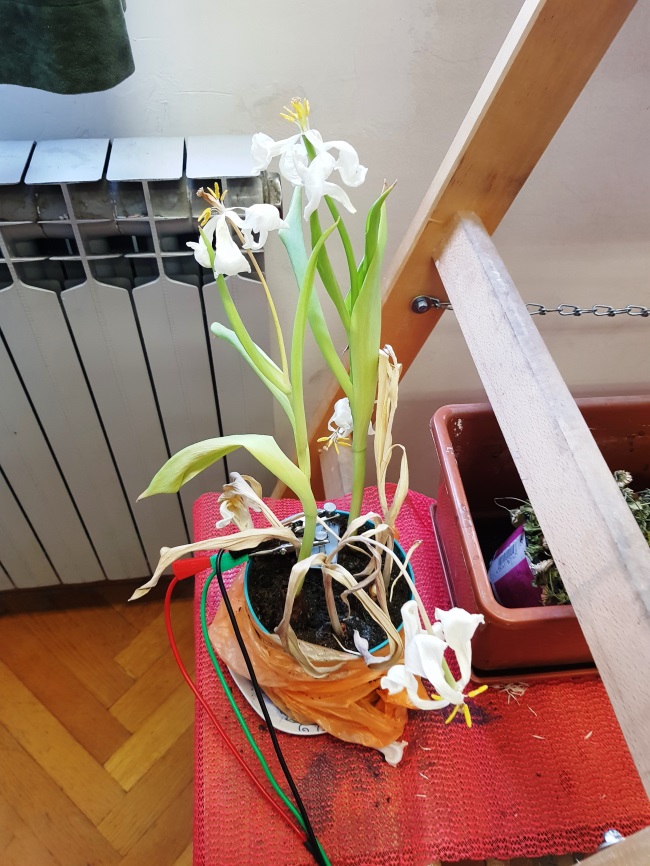 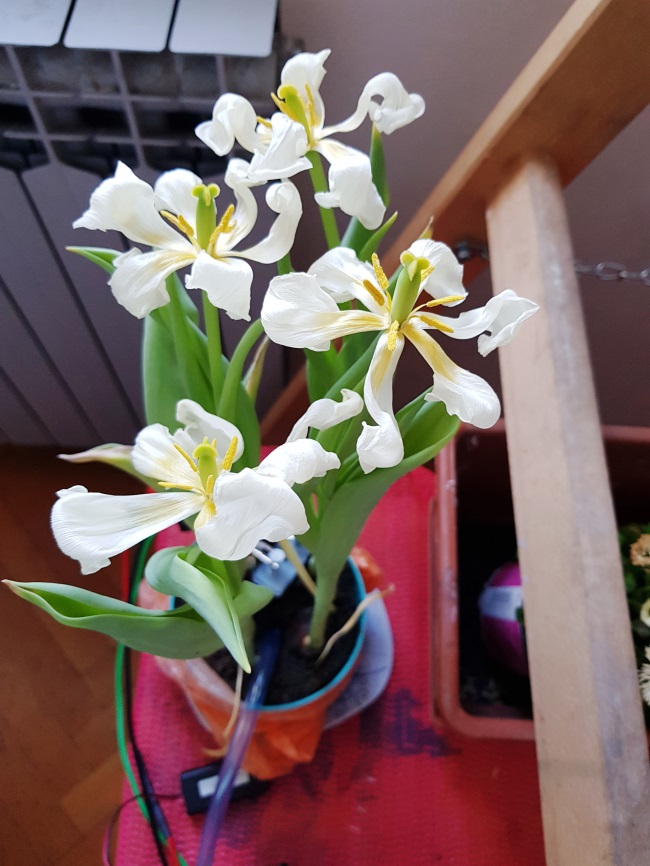 Članovi eko grupe su reznicu ljiljana držali u vazi s obojenom vodom i promatrali kako cvijet ljiljana poprima plavu boju 
Procesom osmoze voda je iz vaze prešla u reznicu te se kapilarnošću voda podigla stabljikom do cvijeta i time je cvijet iz bijele prešao u laganu plavu boju
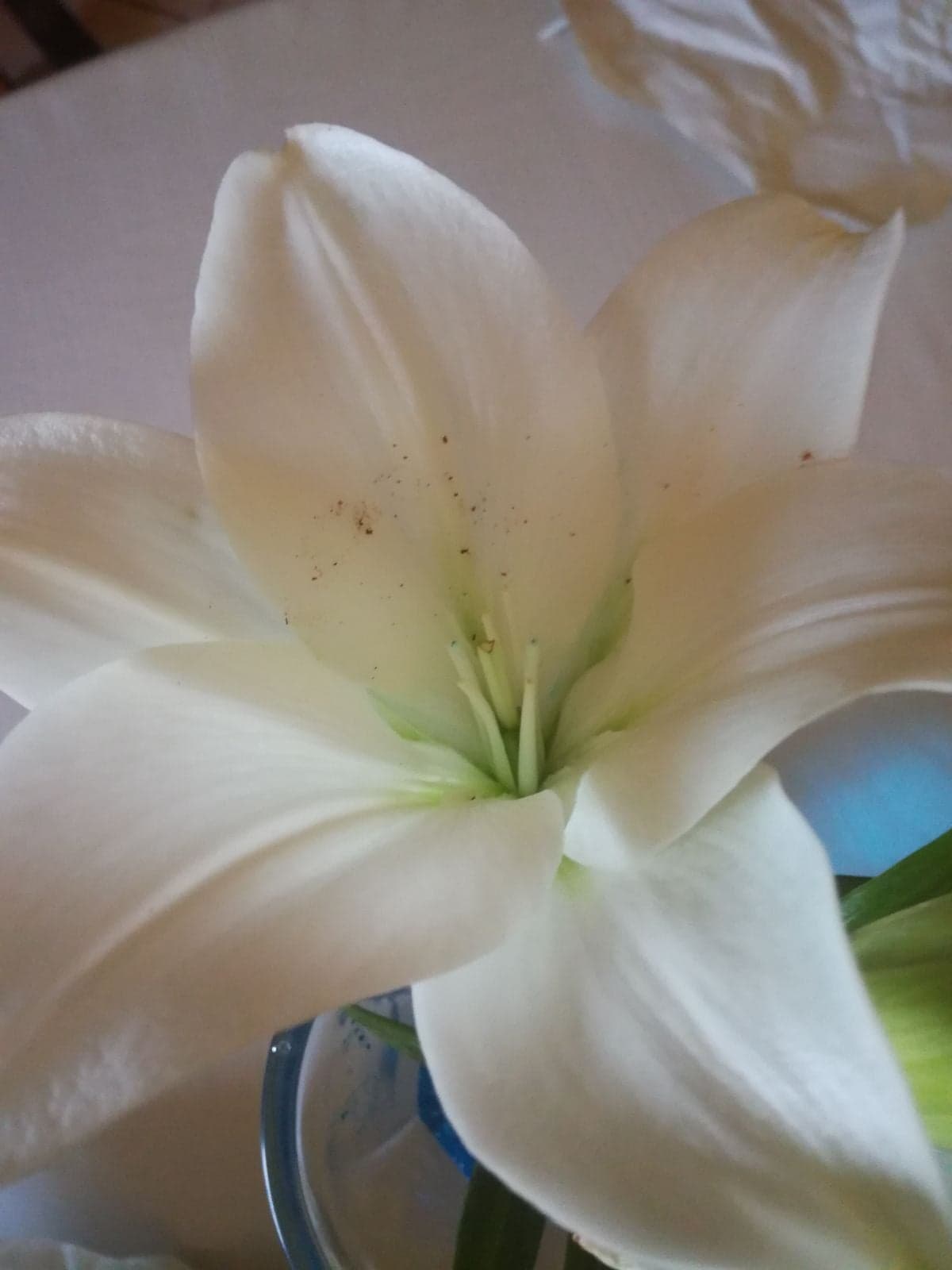 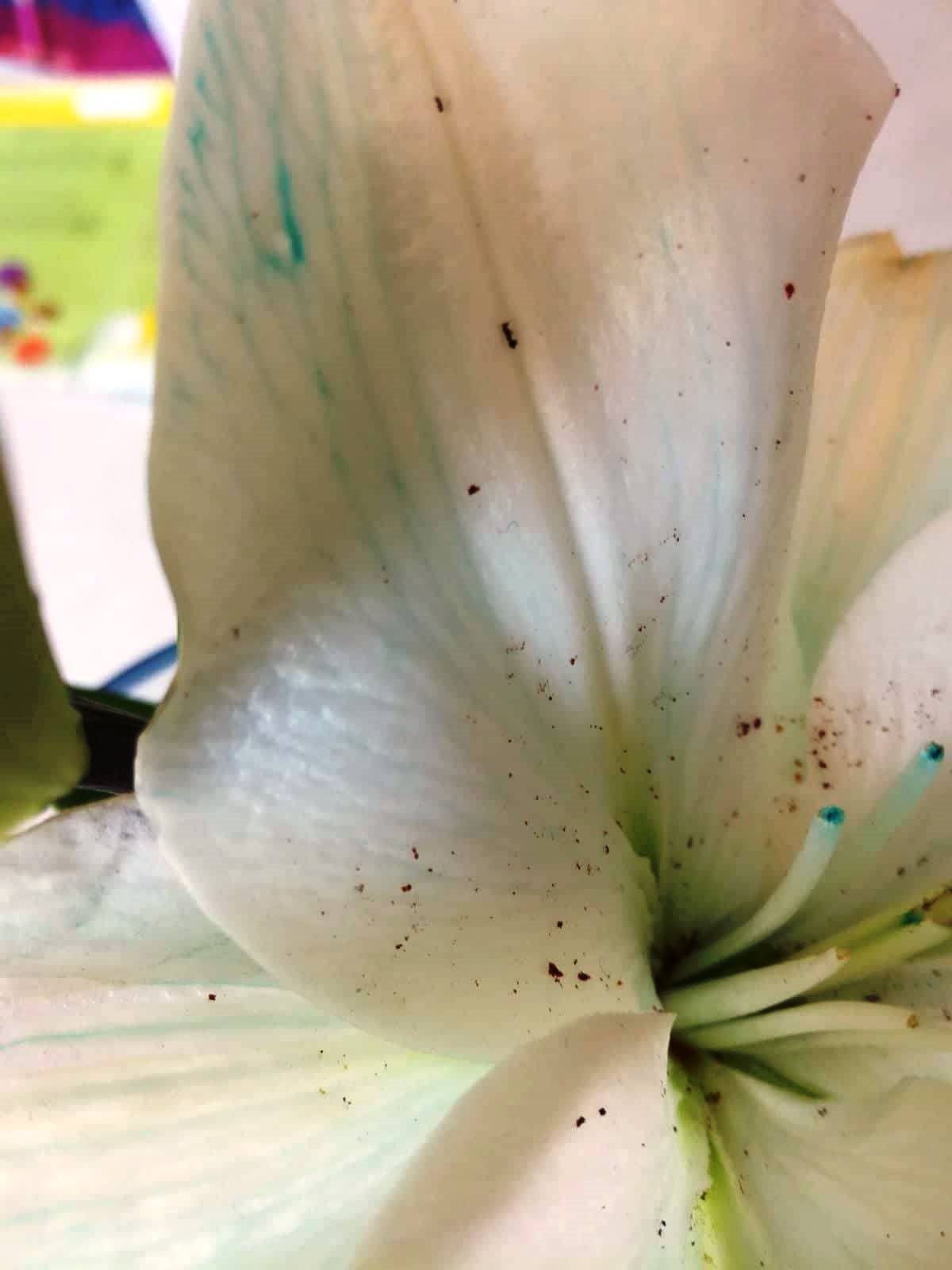 Izrada plakata
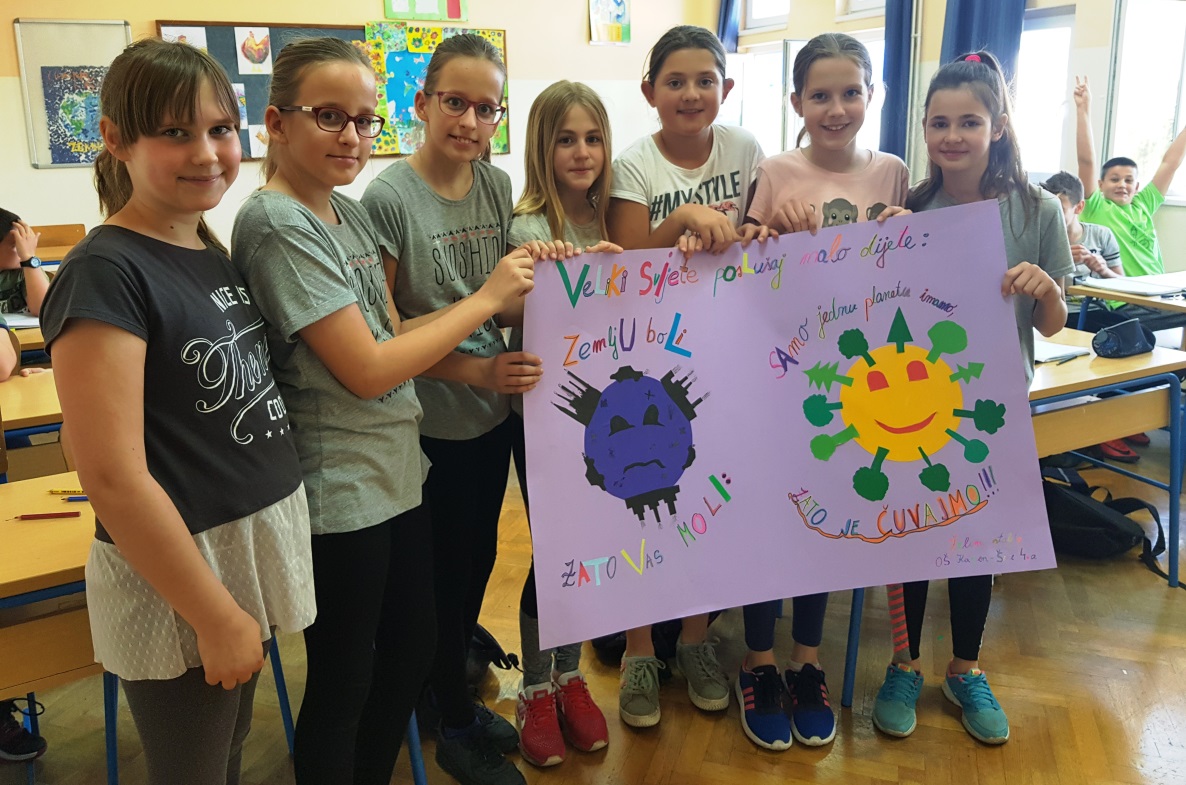